স্বাগতম
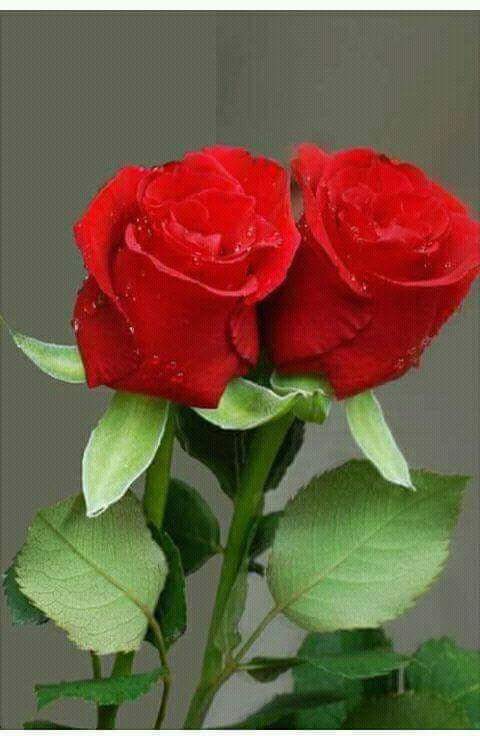 শিক্ষক পরিচিতি
মোঃরফিকুল ইসলাম(সহঃশিঃশরীর চর্চা) রাজাপুর দরগাপাড়া উচ্চ বিদ্যালয়,রামবাড়ি, নিয়ামতপুর, নওগাঁ।
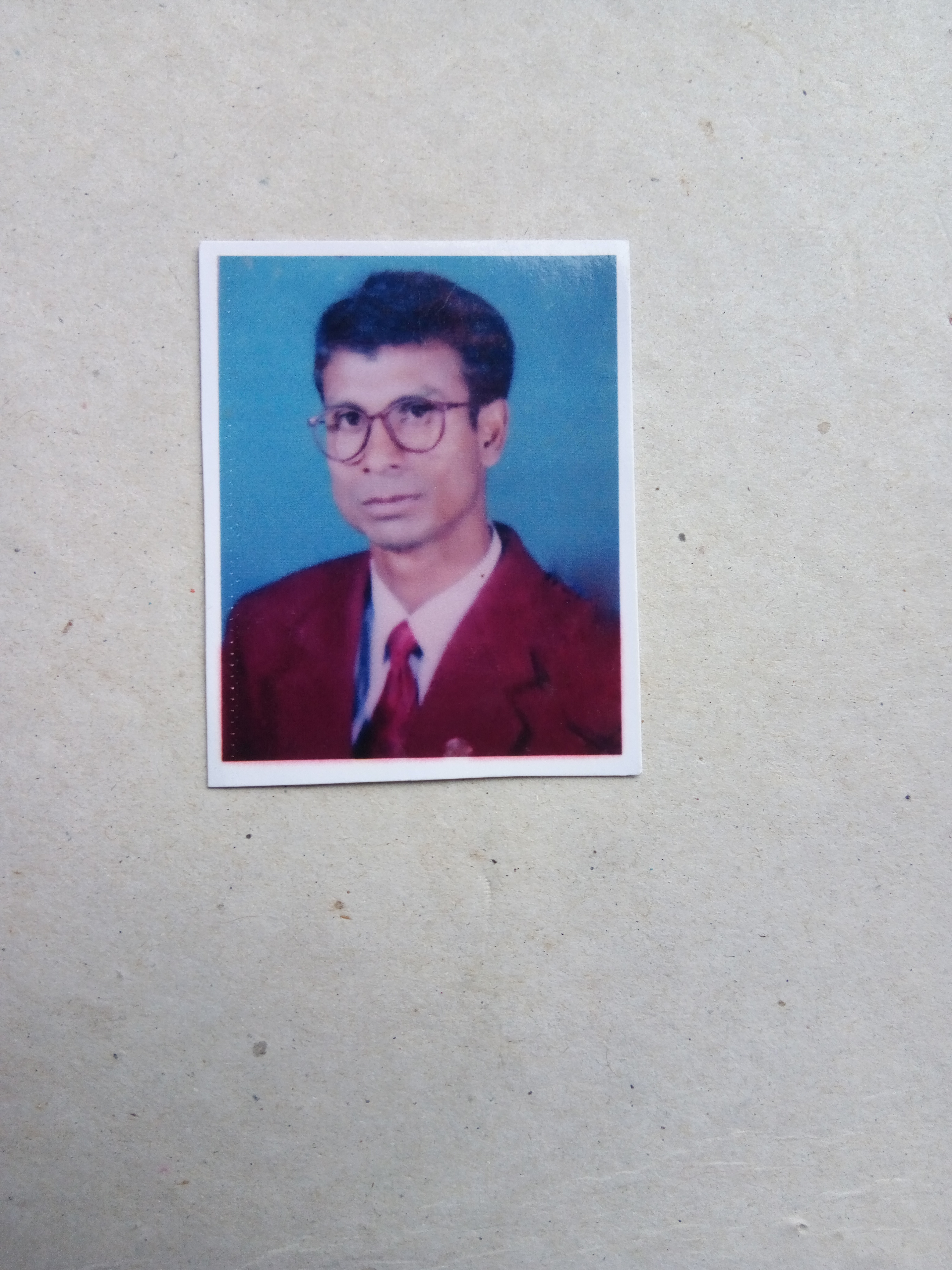 পাঠ পরিচিতি
বিষয়ঃ শারীরিক শিক্ষা,স্বাস্থ্যবিজ্ঞান ও খেলাধুলা
শ্রেণিঃ
অধ্যায়ঃ
সময়ঃ
তারিখঃ
এসো একটি ছবি দেখি
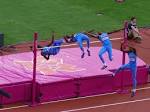 ছবিতে আমরা কি দেখলাম?
উত্তরঃউচ্চলাফ (ফসবেরি ফ্লপ)
আজকের পাঠ
উচ্চলাফ (ফসবেরি ফ্লপ)
শিখন ফল
নিম্নরুপঃ
উচ্চ লাফ  কি বলতে পারবে। 
 উচ্চলাফের ফসবেরি ফ্লপের কৌশল ব্যাখ্যা করতে পারবে।   
উচ্চলাফের ফসবেরি ফ্লপের প্রয়োজনীয়তা লিখতে পারবে।
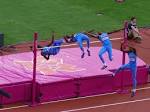 একক কাজ
ফসবেরি ফ্লপের কৌশল বর্ণনা কর
জোড়ায় কাজ
উচ্চলাফের ফসবেরি ফ্লপের কৌশল বর্তমানে কতোটা  প্রয়োজন বলে মনে কর-আলোচনা কর।
মূল্যায়ন
উচ্চলাফের কয়টি কৌশল আছে?
(ক)    ১      (খ)  ২      (গ)  ৩     (ঘ)  ৪
ফসবেরিফ্লপ পদ্ধতির প্রবর্তক কে?
(ক) ডিক বেলি (খ)  ডিক জেমস  (গ) ডিক ফসবেরি  (ঘ) ডিক রয়
ফসবেরিফ্লপ পদ্ধতি আবিস্কৃত হয় কত সালে?
(ক) ১৯৬৪  (খ)  ১৯৬৬ (গ)  ১৯৬৮ (ঘ) ১৯৭০
কত ডিগ্রি কোণে দৌড় শুরু করতে হয়?
 (ক)    ৬০ ডিগ্রি      (খ) ৭০ ডিগ্রি       (গ)  ৮০ ডিগ্রি     (ঘ) ৯০ ডিগ্রি
একটি ভিডিও দেখি
ফসবেরিফ্লপ
এ ভিডিও  টিতে উচ্চ লাফের কোন কৌশল দেখলাম
বাড়ির কাজ
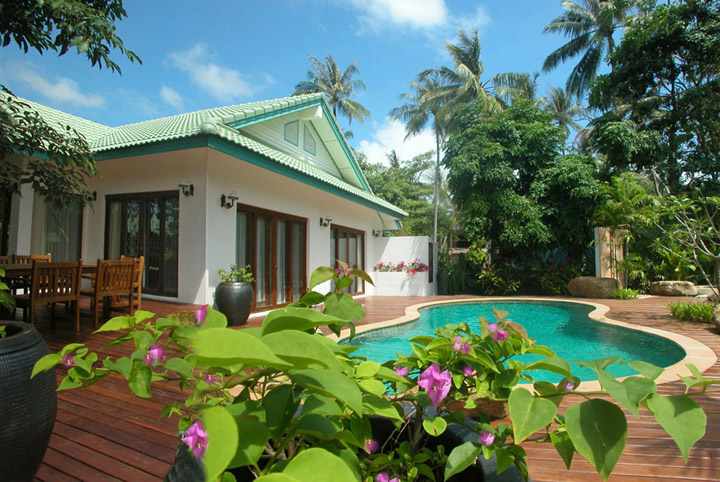 কোন কোন উপকরনের মাধ্যমে ফসবেরি ফ্লপ লাফ অনুশীলন করবে  বণর্না কর।